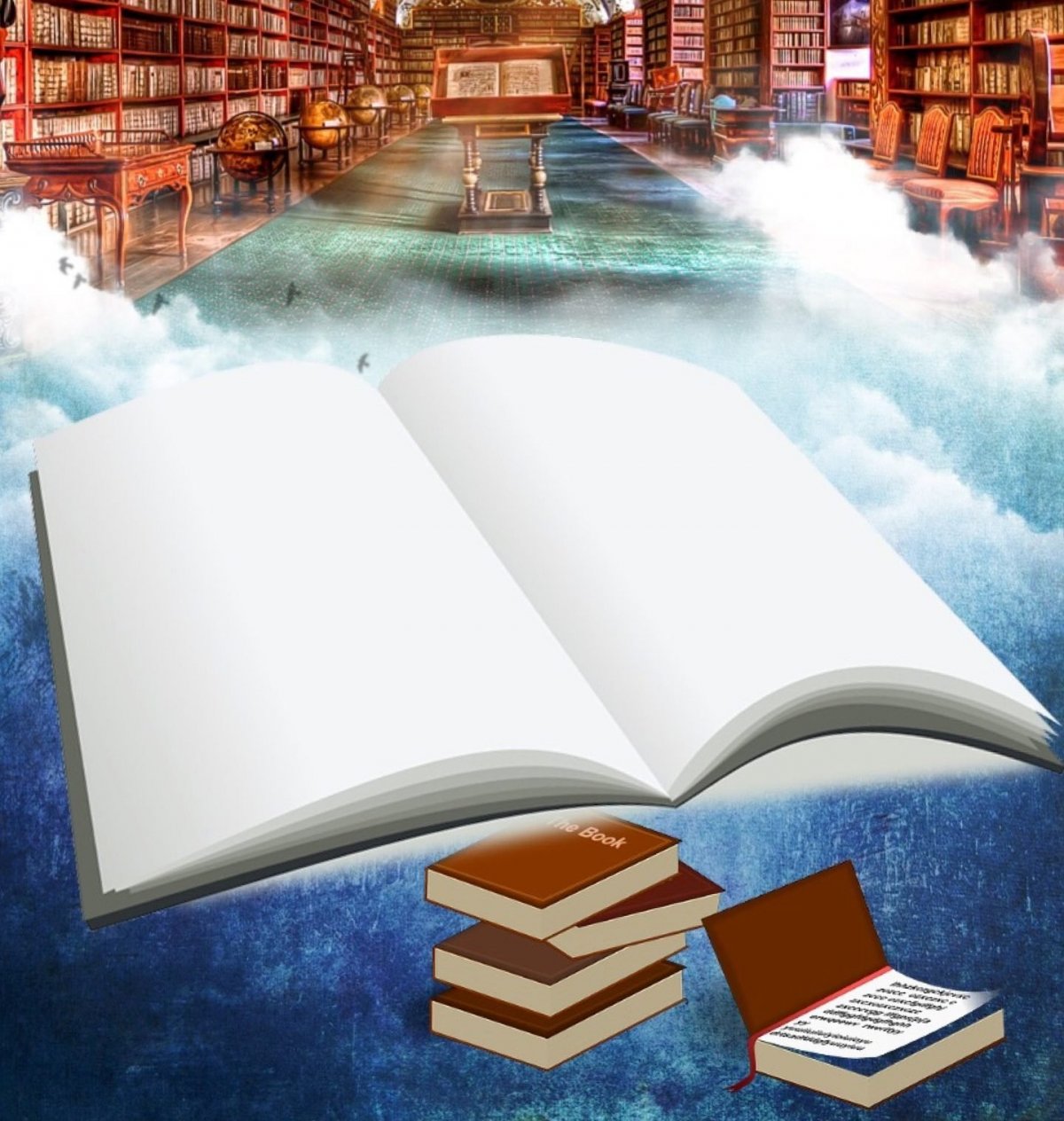 ПРОЕКТ «УЛИЦЫ ГЕРОЕВ»
10 класс
Среди берез стоит село.По улицам родным пройдусь,Я сладким воздухом егоДышу, никак не надышусь.
                                           И. Самсонова
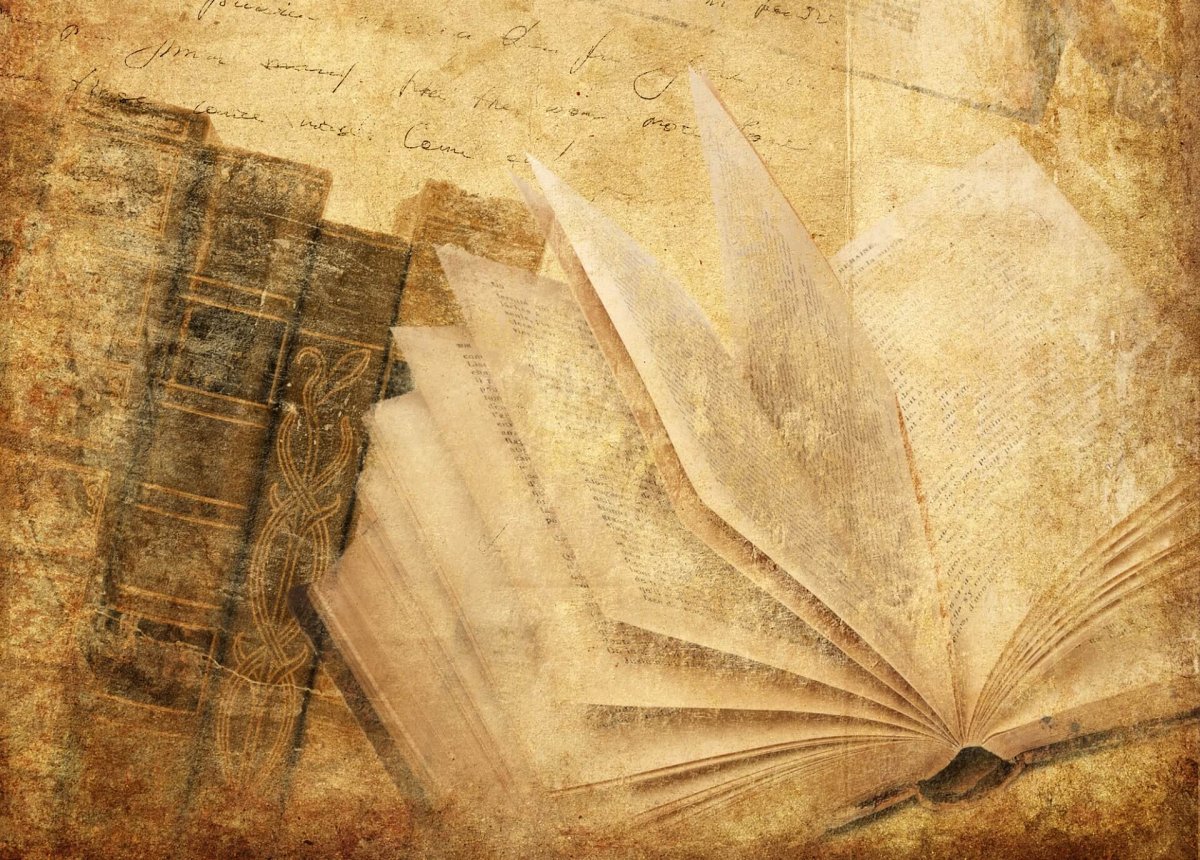 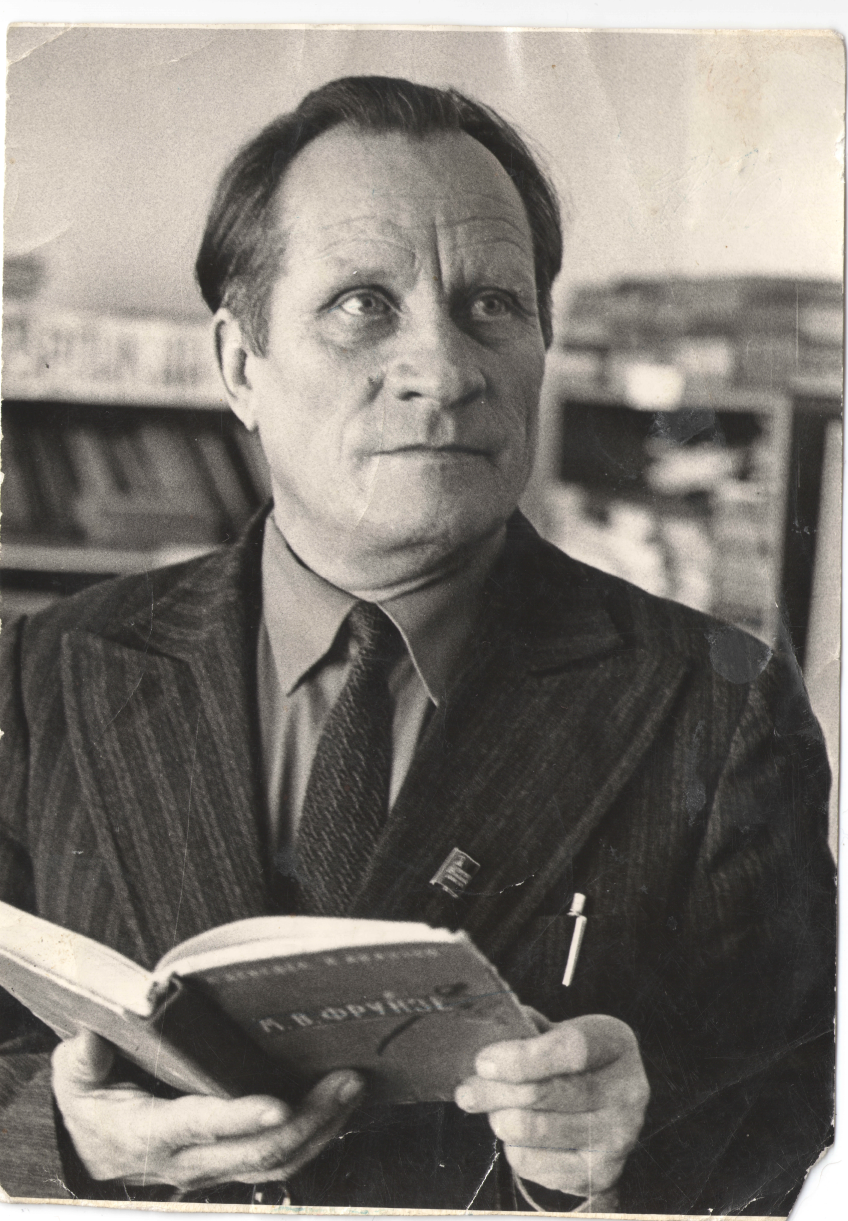 Есть в нашем родном селе улица, которая носит имя Николая Георгиевича Зырянова, одного из главных краеведов, блестящего педагога и просто выдающегося человека.
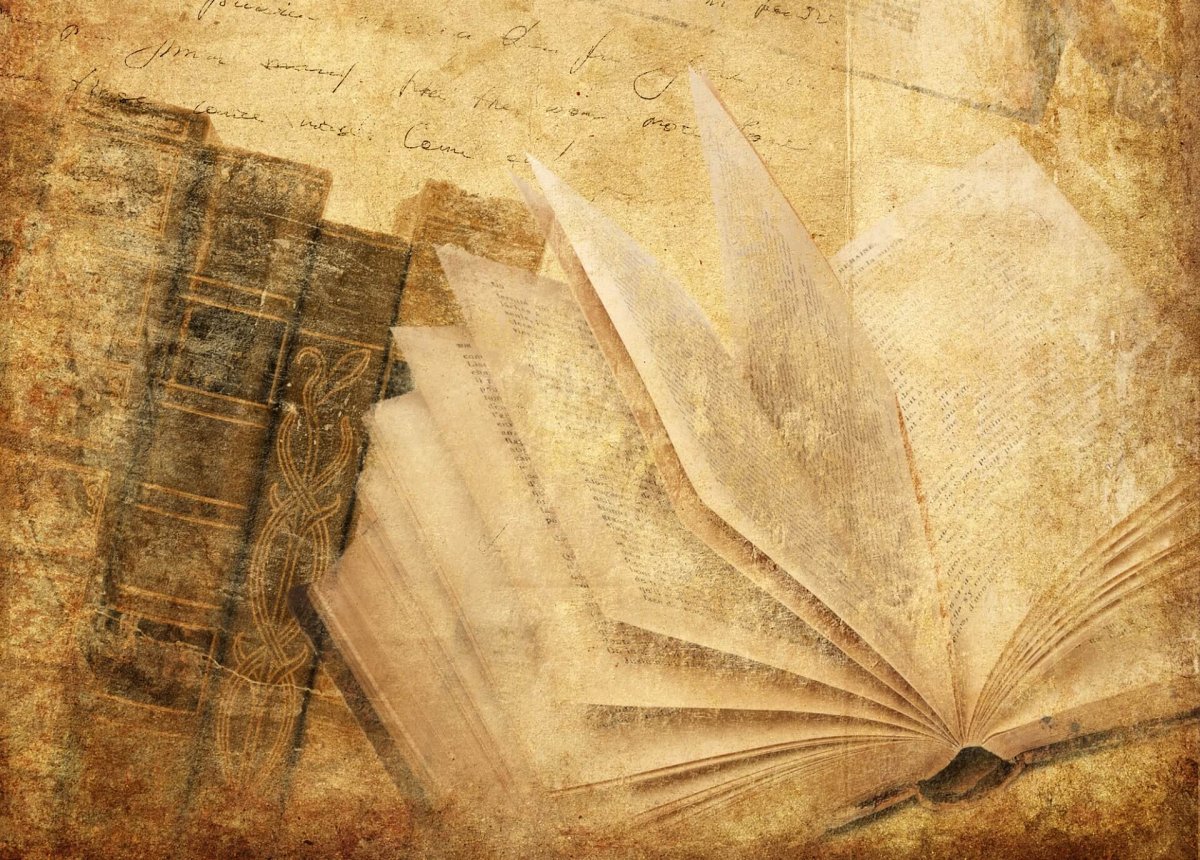 Николай Георгиевич родился в 1921 году в селе Долгушино Викуловского района в многодетной крестьянской семье. 
С детских лет тянулся к учебе, для получения среднего школьного образования ежедневного ходил пешком из села Поддубровное, куда переехала его семья, в Викулово.
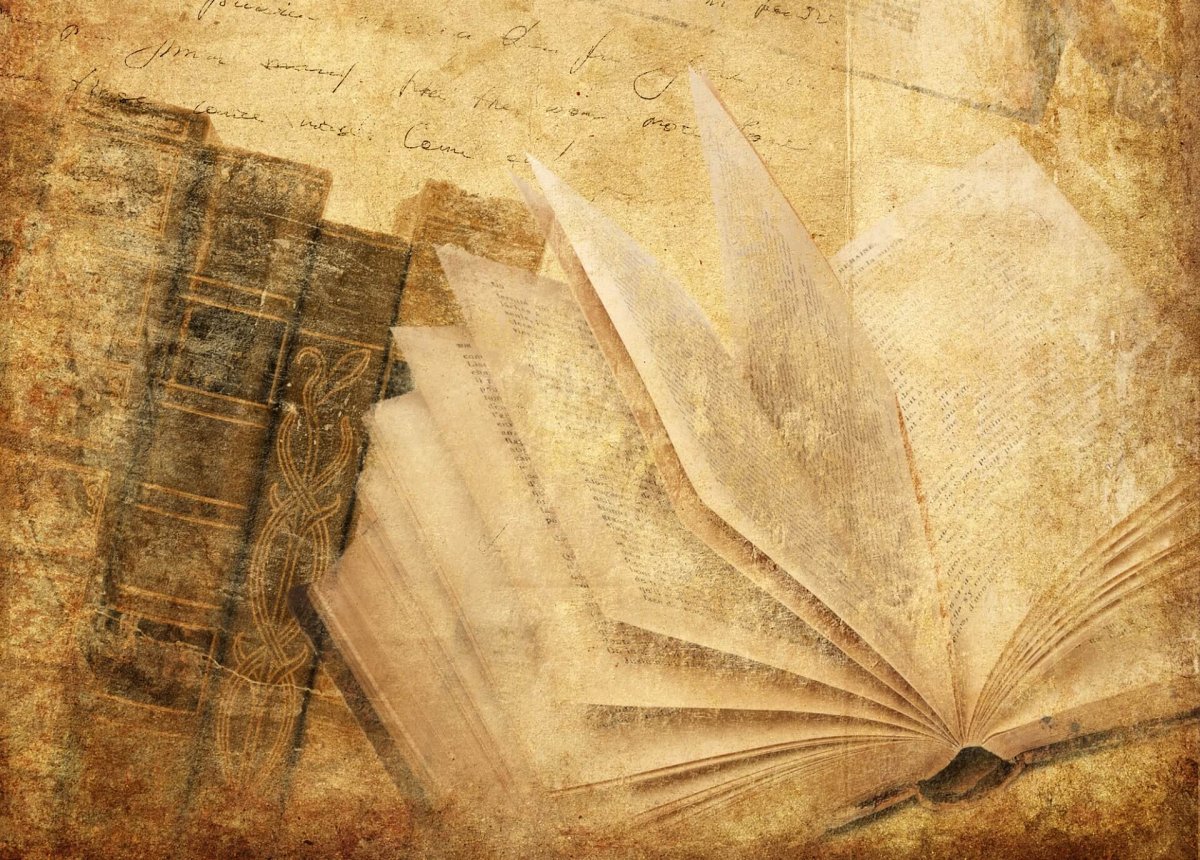 Когда началась Великая Отечественная война Николай Зырянов проходил службу в армии, поэтому сразу же оказался на фронте.
 В августе 1941 года под Костюковичами  контуженный ранением он попал в плен, откуда почти сразу сбежал. Но преодолеть линию фронта, чтобы вернуться к своим, не удалось. 
Беглеца вновь поймали и приговорили к смертной казни, которой чудом удалось избежать благодаря помощи местных жителей.
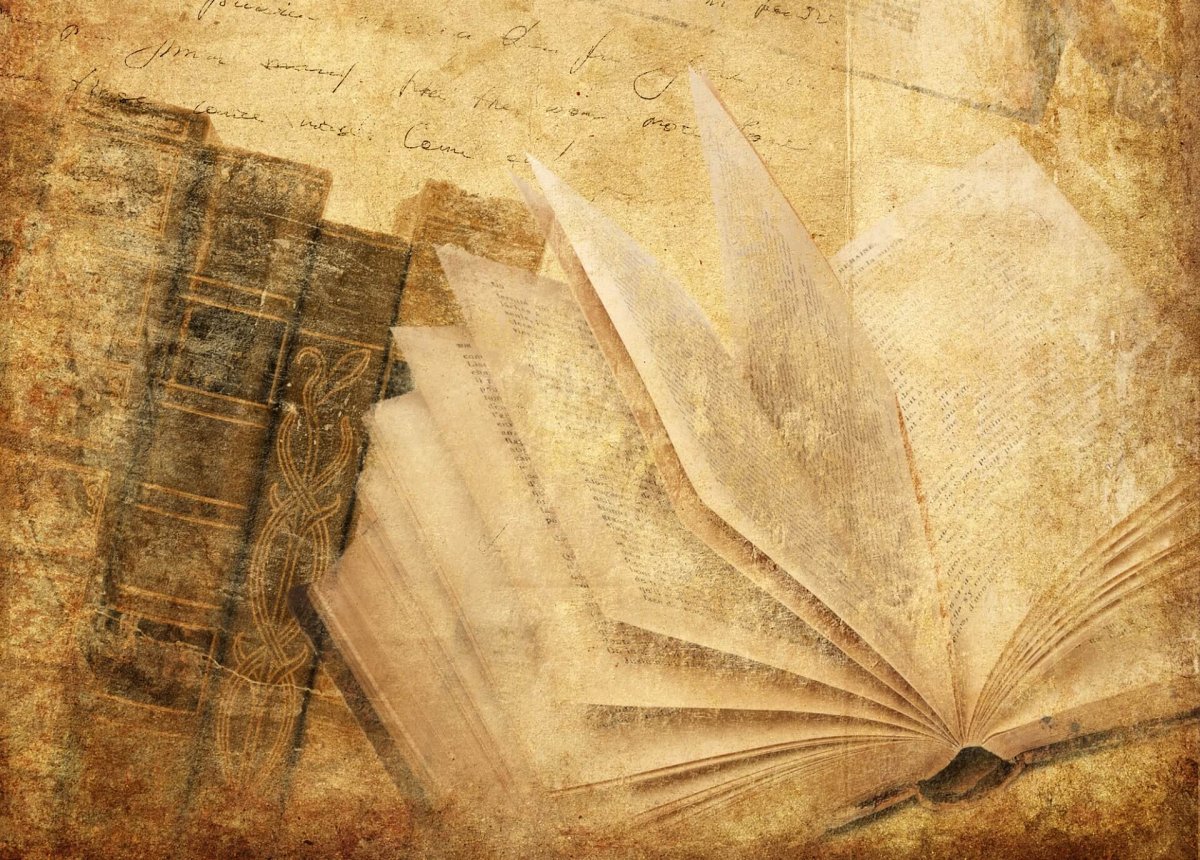 Однако очередная попытка прорваться к своим закончилась новым арестом, после которого начались тяжелые годы скитаний по лагерям для военнопленных. 
В мае 1945 года в лагере близ Ингольтшадта (Германия) Николай Георгиевич совместно с другими пленными участвовал в восстании против охраны. 
Трое суток им удавалось удерживать оборону, пока подоспевшие американские войска не принесли свободу.
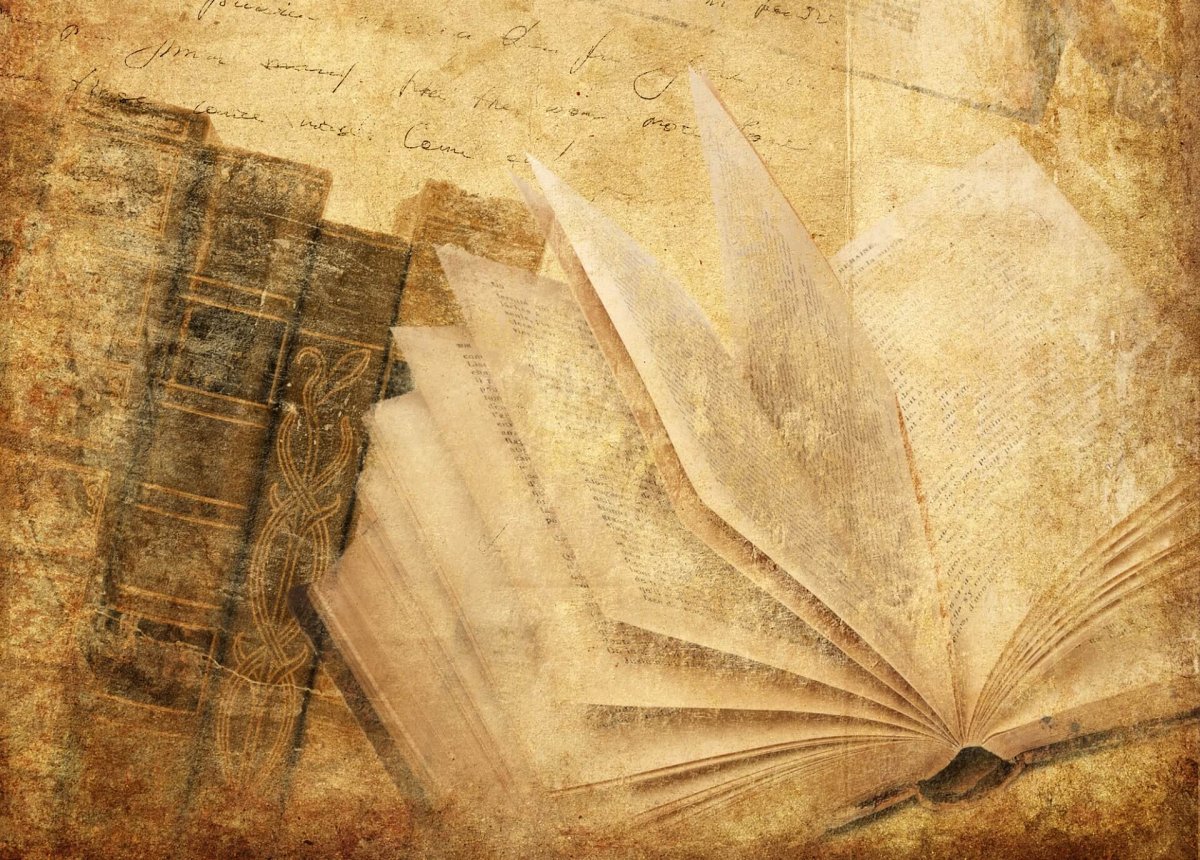 Демобилизовавшись, Николай Георгиевич вернулся в родное Поддубровное, чтобы исполнить сразу две своих мечты: стать настоящим учителем и организовать краеведческий музей. 
Конечно, ему это удалось. Много лет отдал Николай Георгиевич Поддубровинской школе, был там завуч и даже возглавлял коллектив. А основанный им при колхозе им. Ленина музей долгие годы был одним из лучших не только в районе, но и в области.
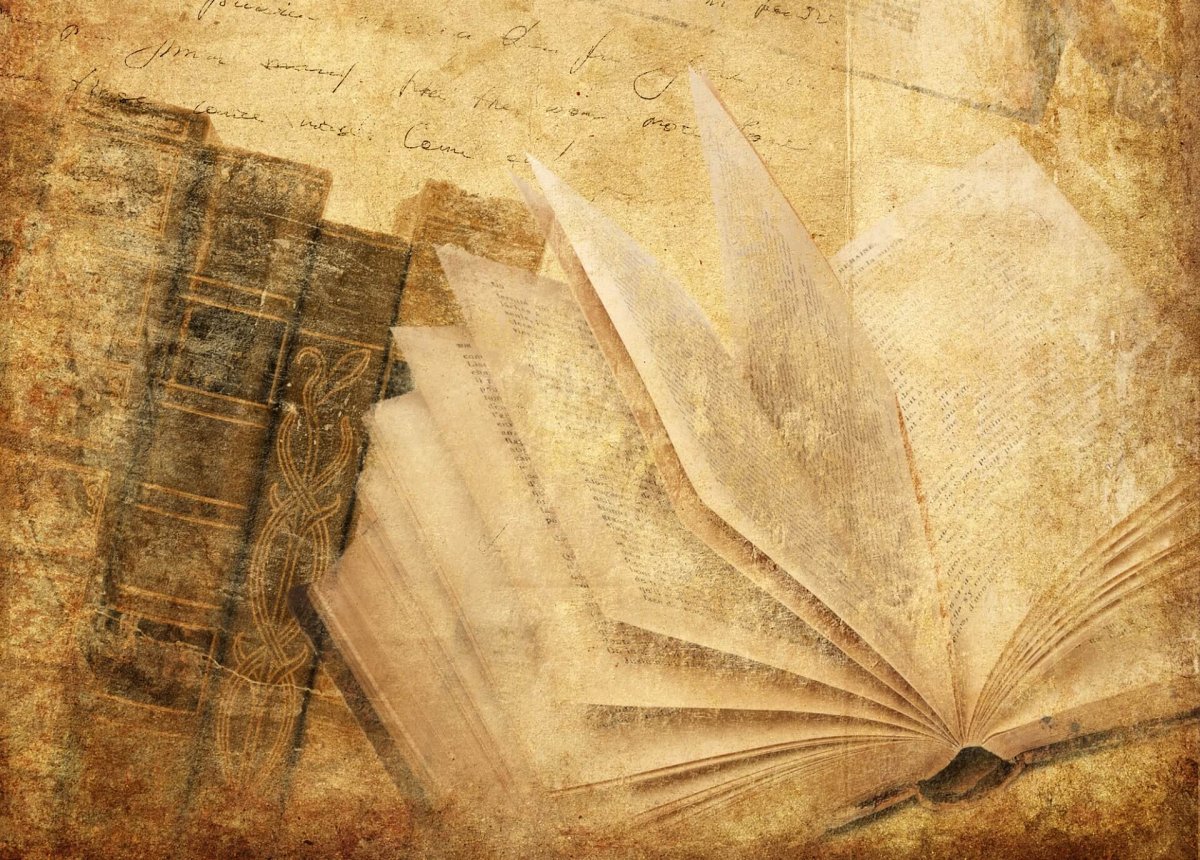 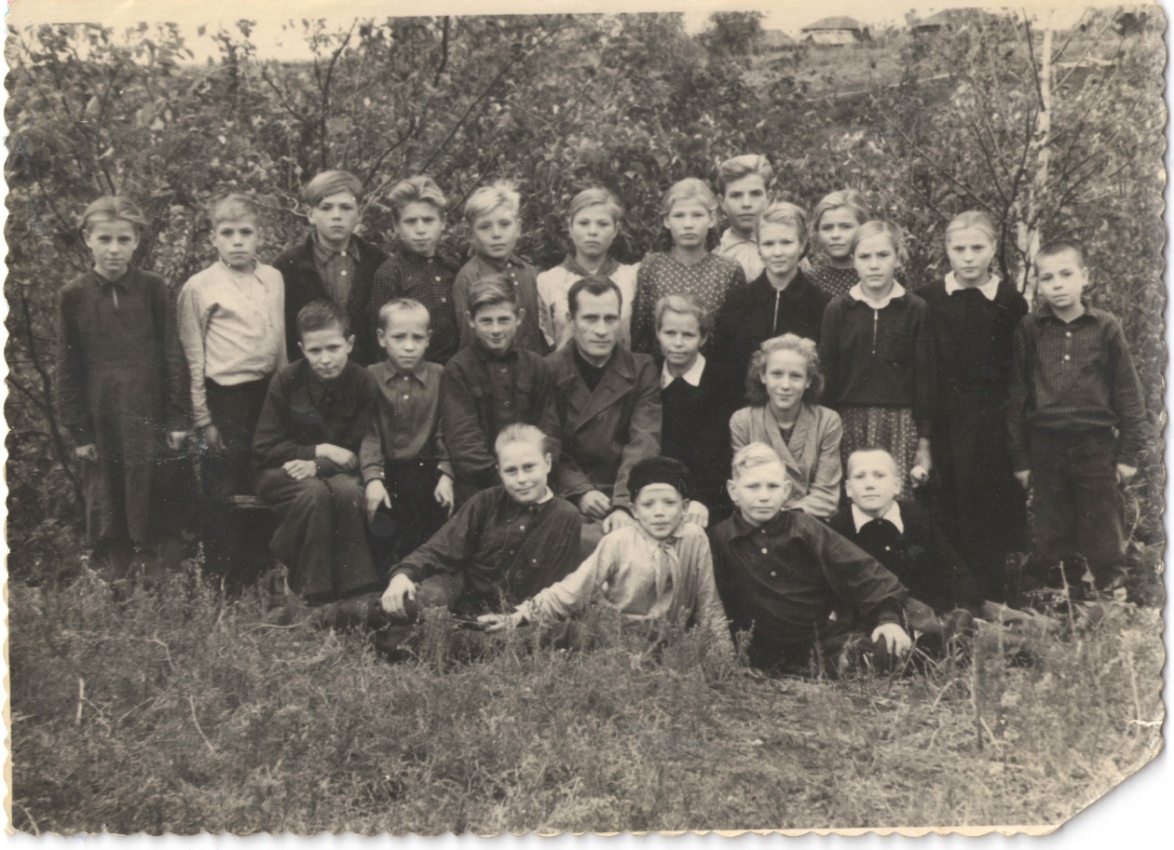 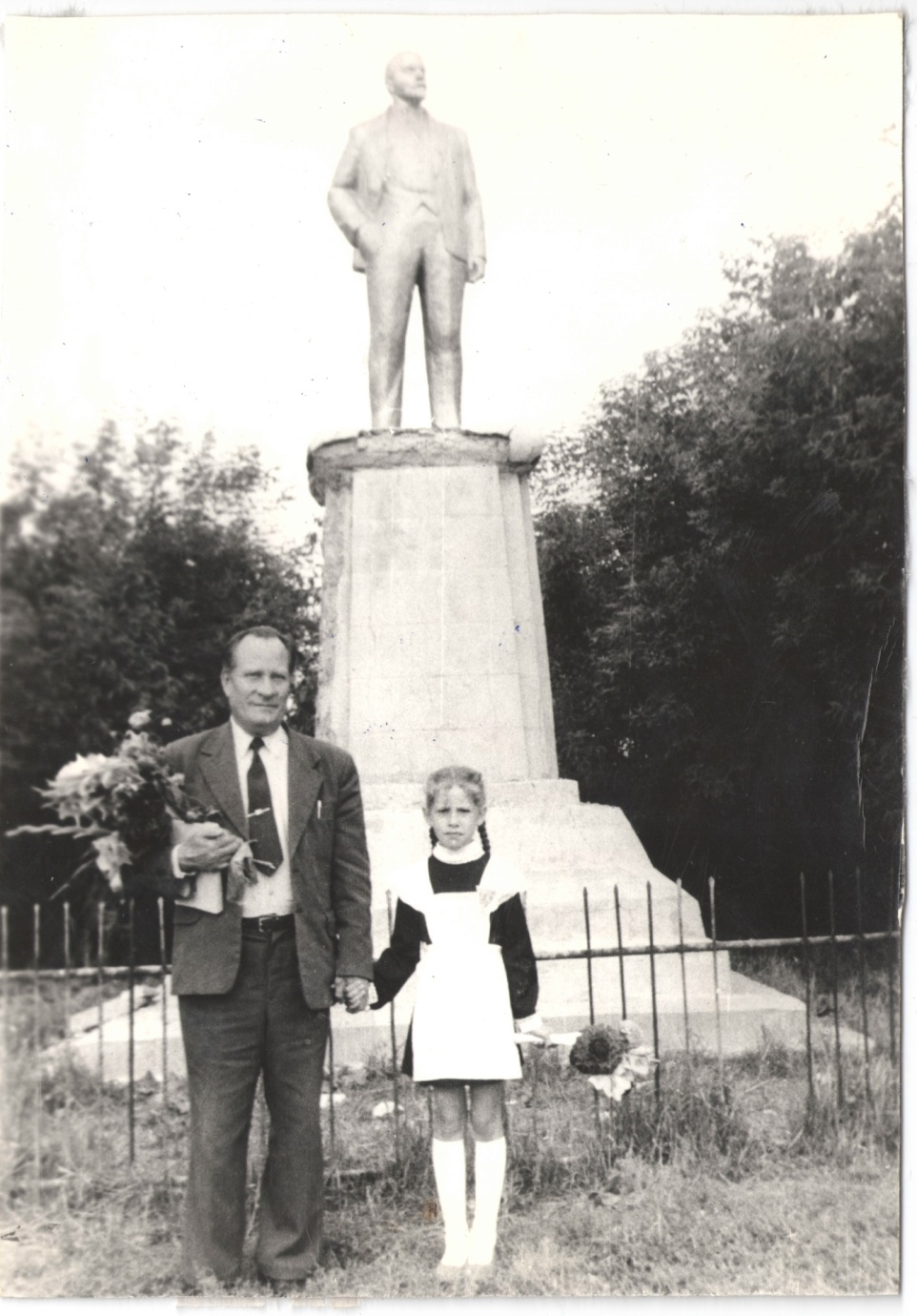 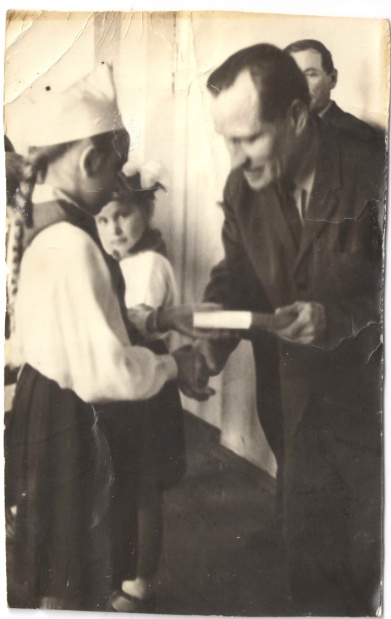 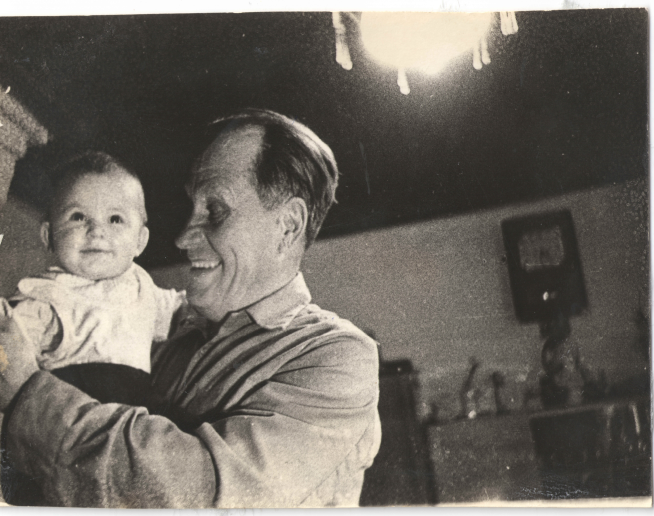 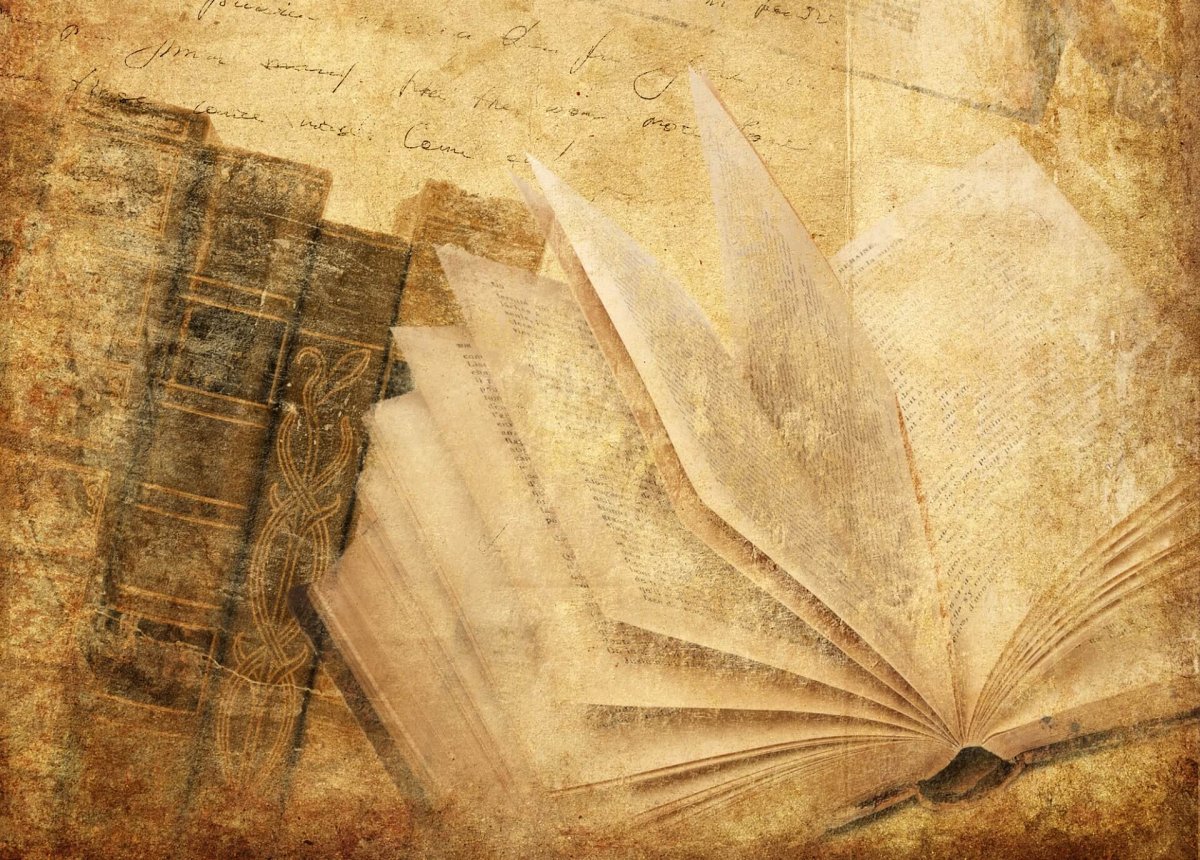 Улицы Зырянова в Поддубровное нет, но сохранился дом, в котором он жил перед переездом в Викулово
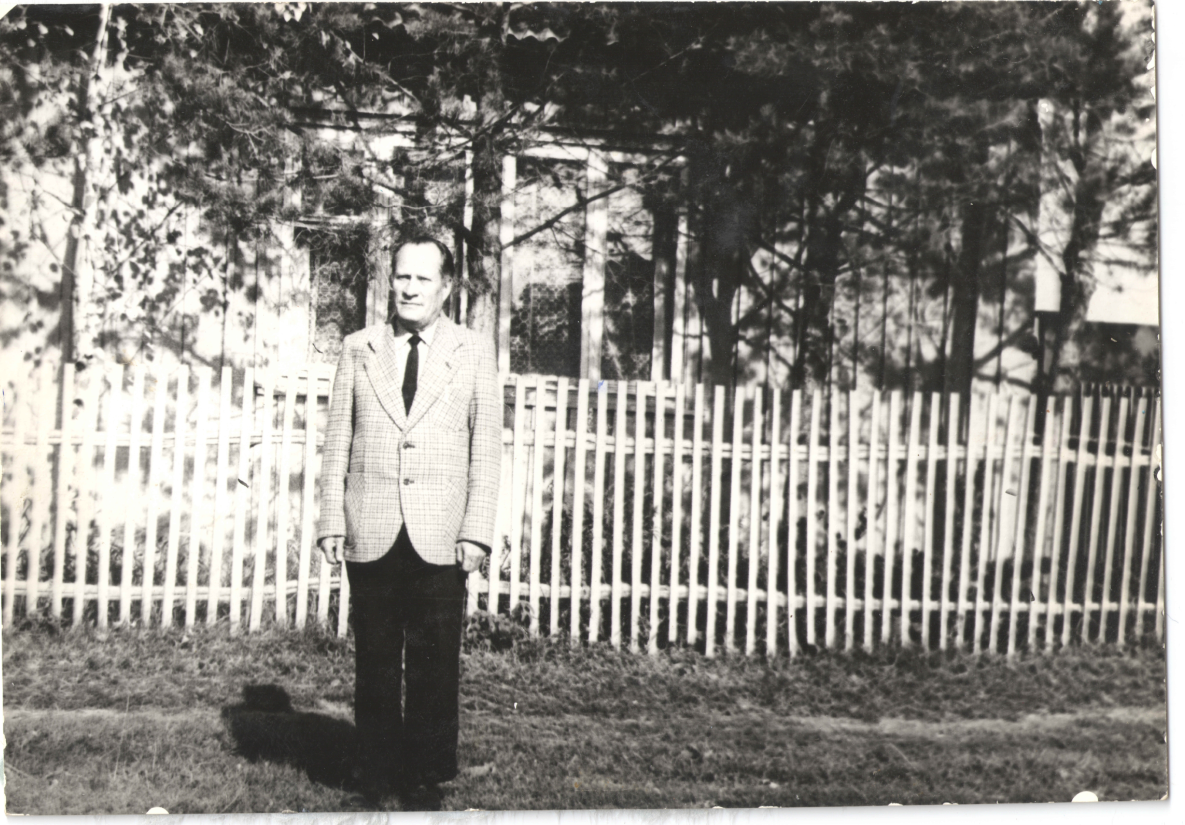 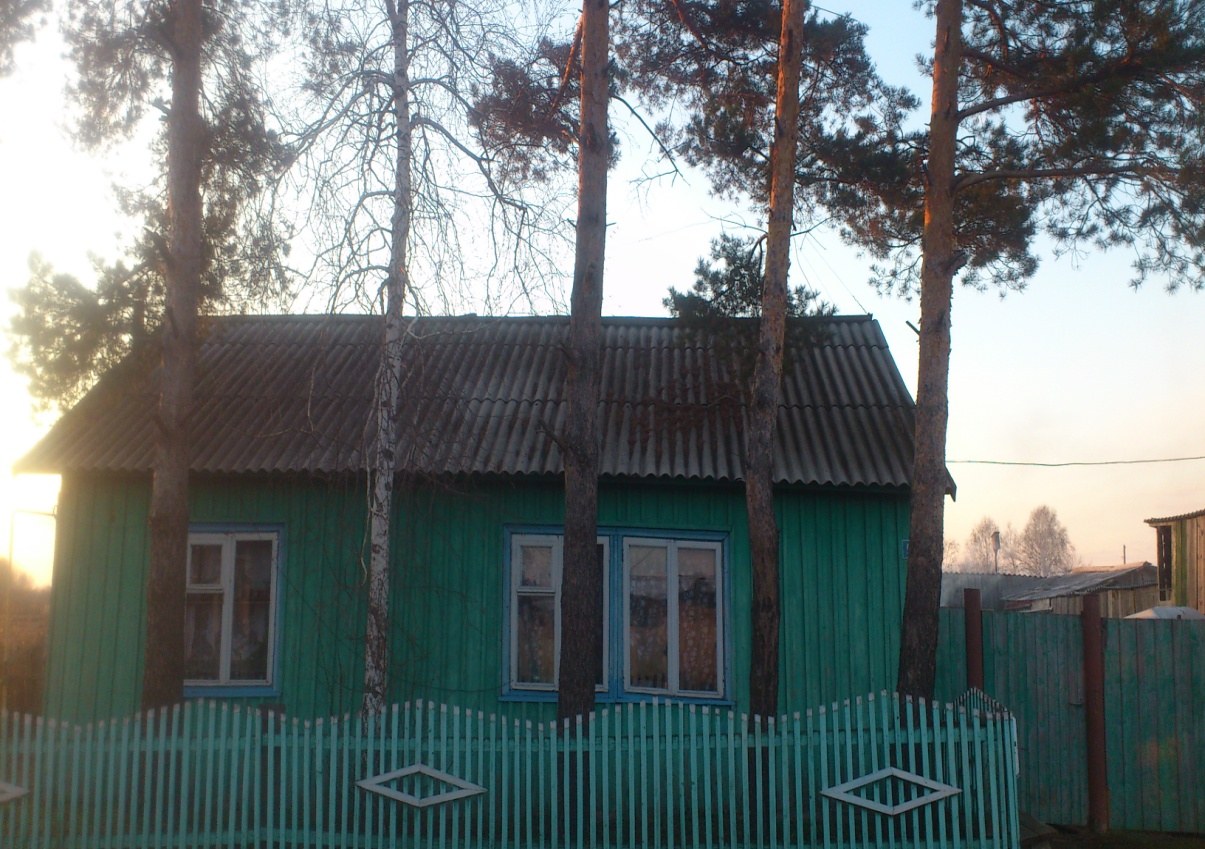 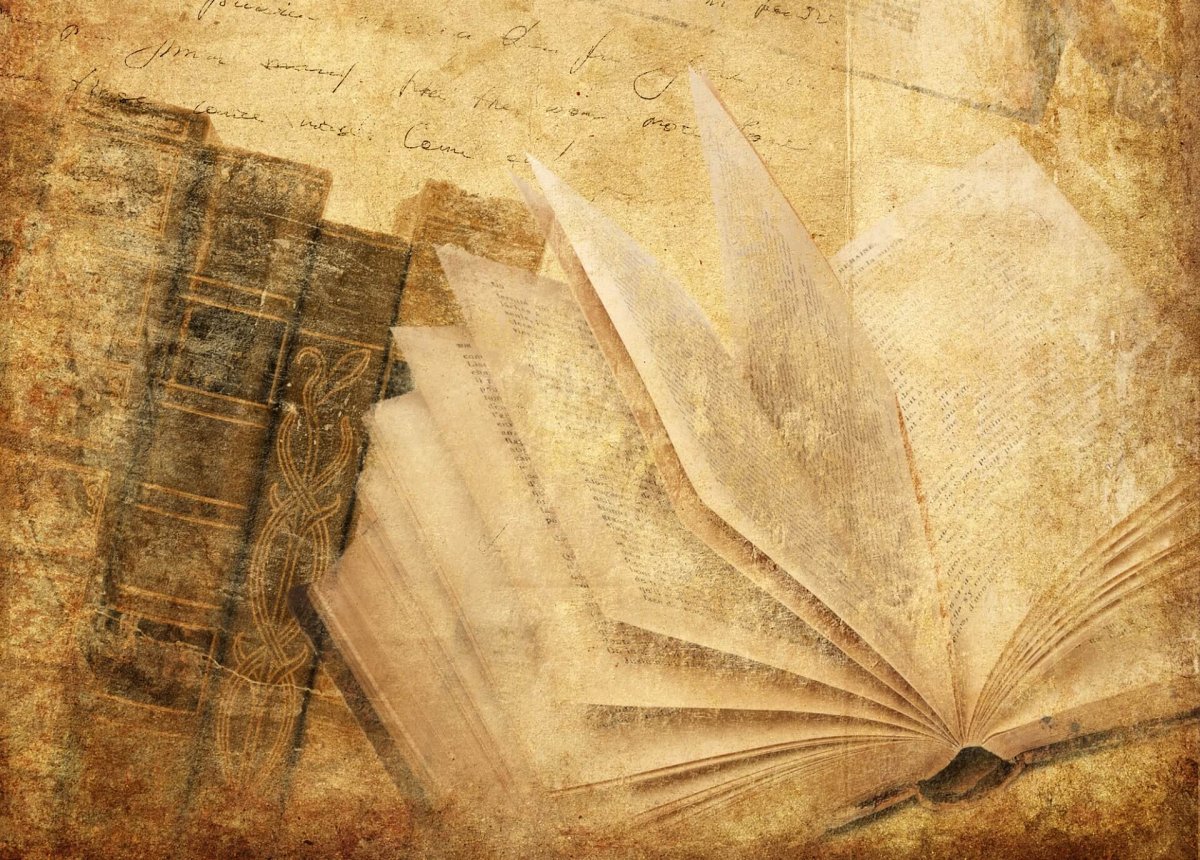 Улица Зырянова в с. Викулово
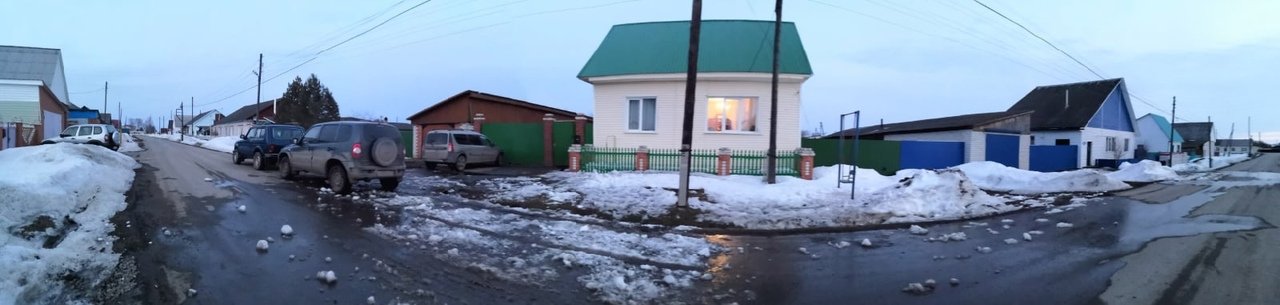 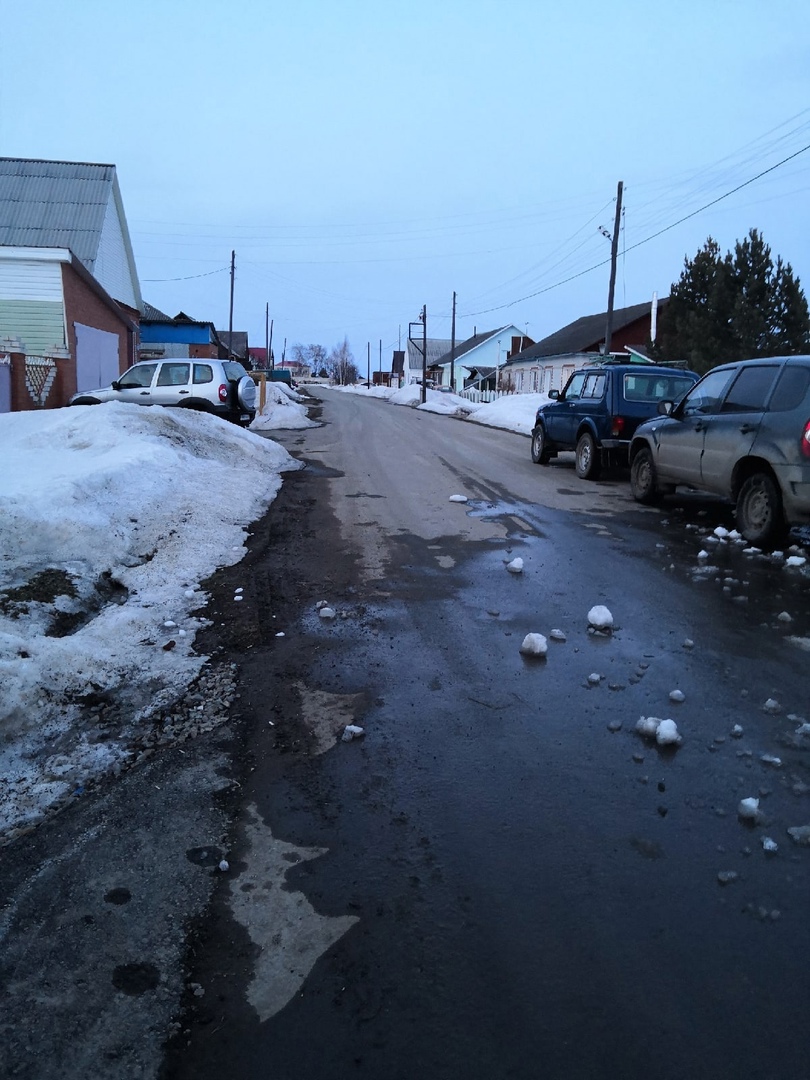 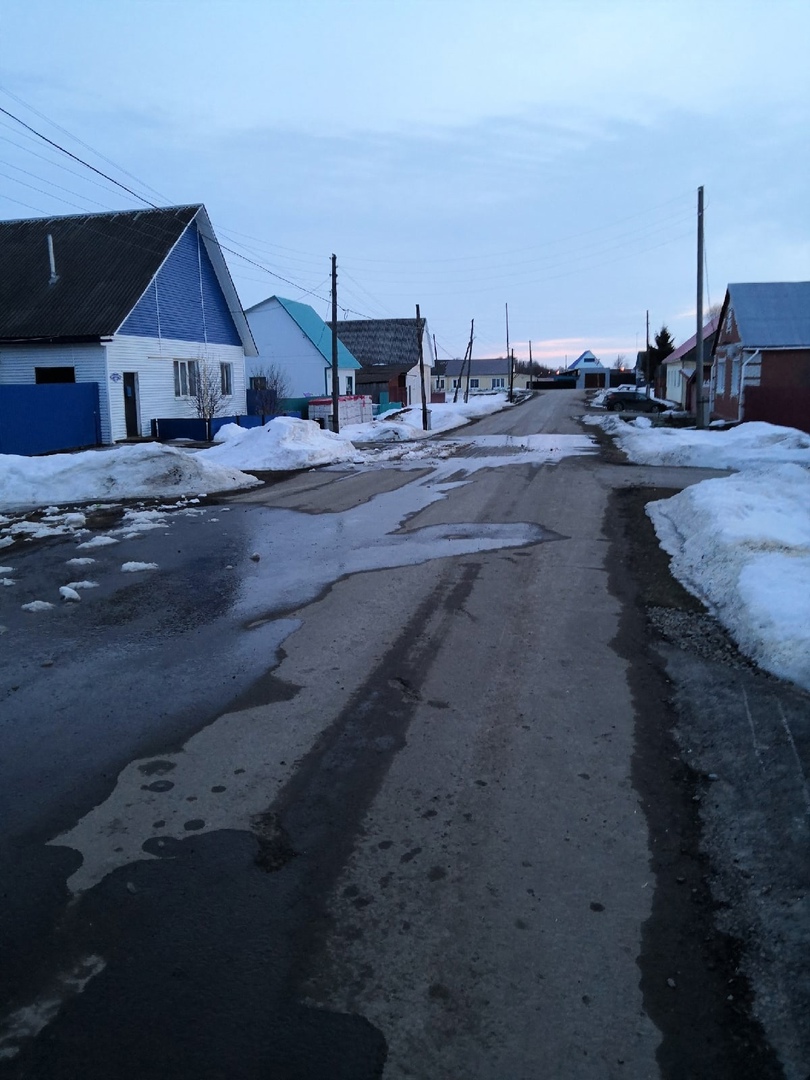 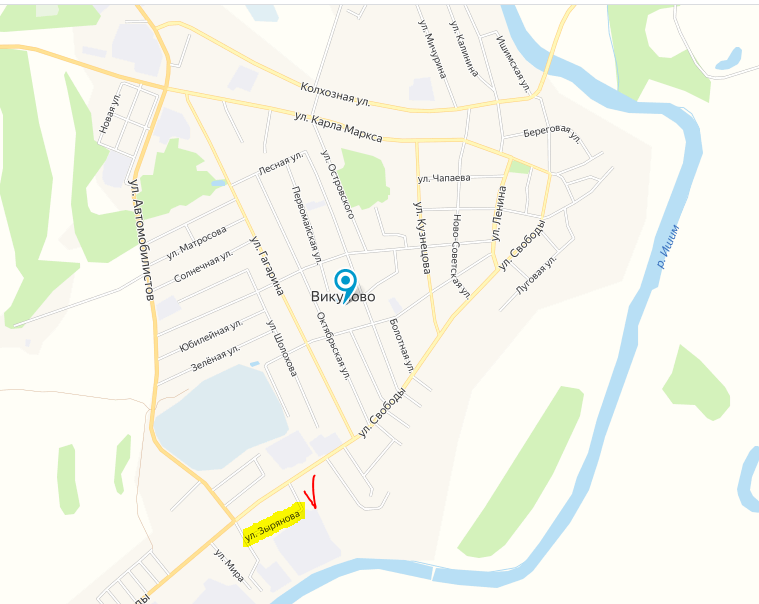